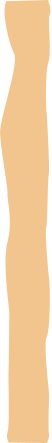 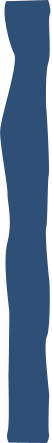 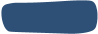 竹ノ下弘久研究会
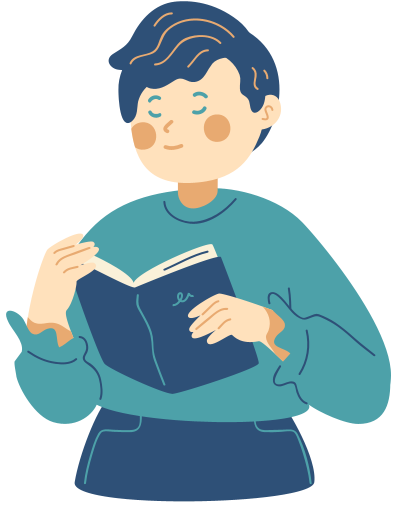 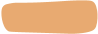 人数・男女比
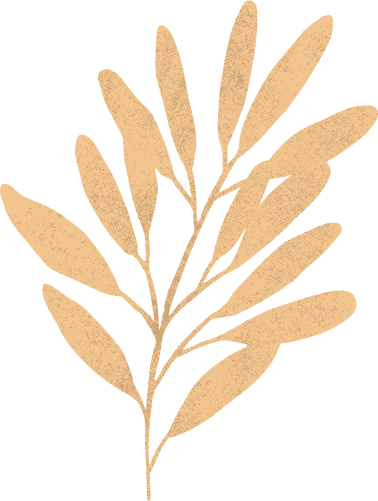 竹ノ下弘久
研究会
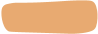 研究内容
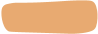 指導方針
社会階層論・計量社会学
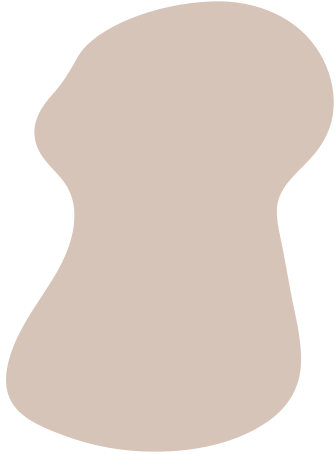 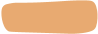 竹ノ下弘久研究会
人数・男女比
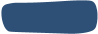 人数・男女比
1：1
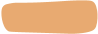 ぐらい
研究内容
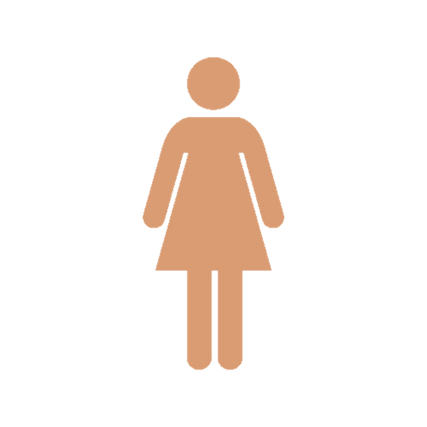 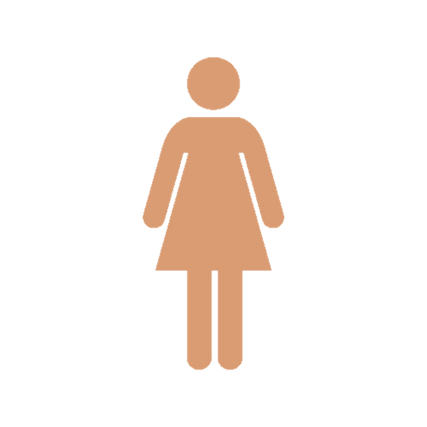 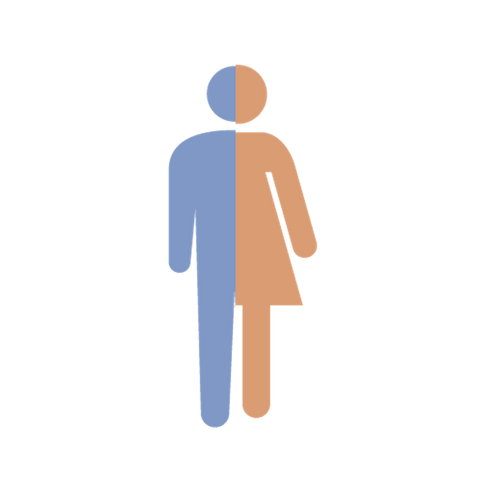 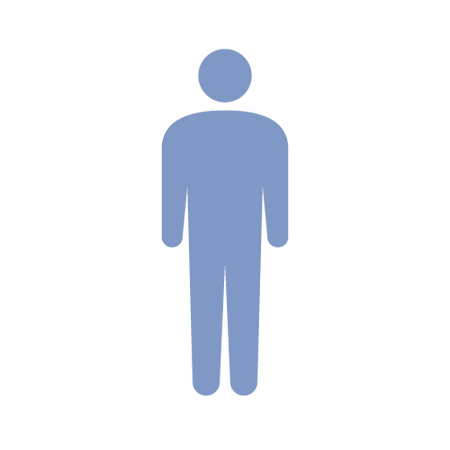 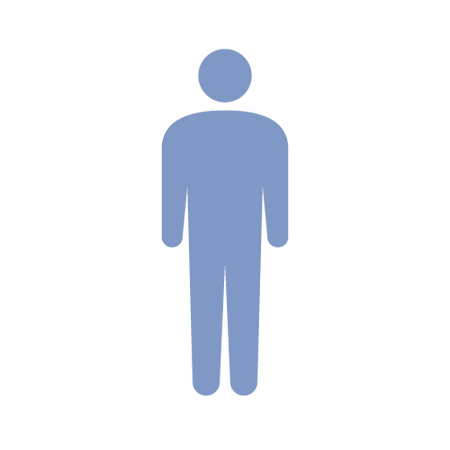 23
3年生    人

4年生    人
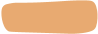 指導方針
23
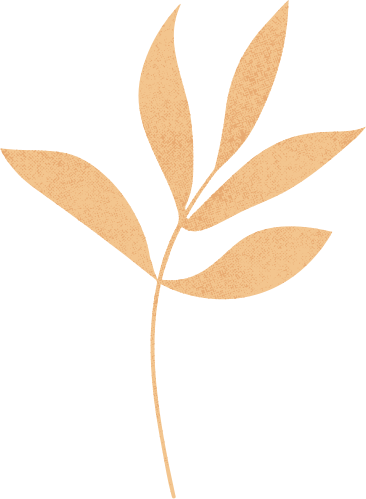 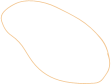 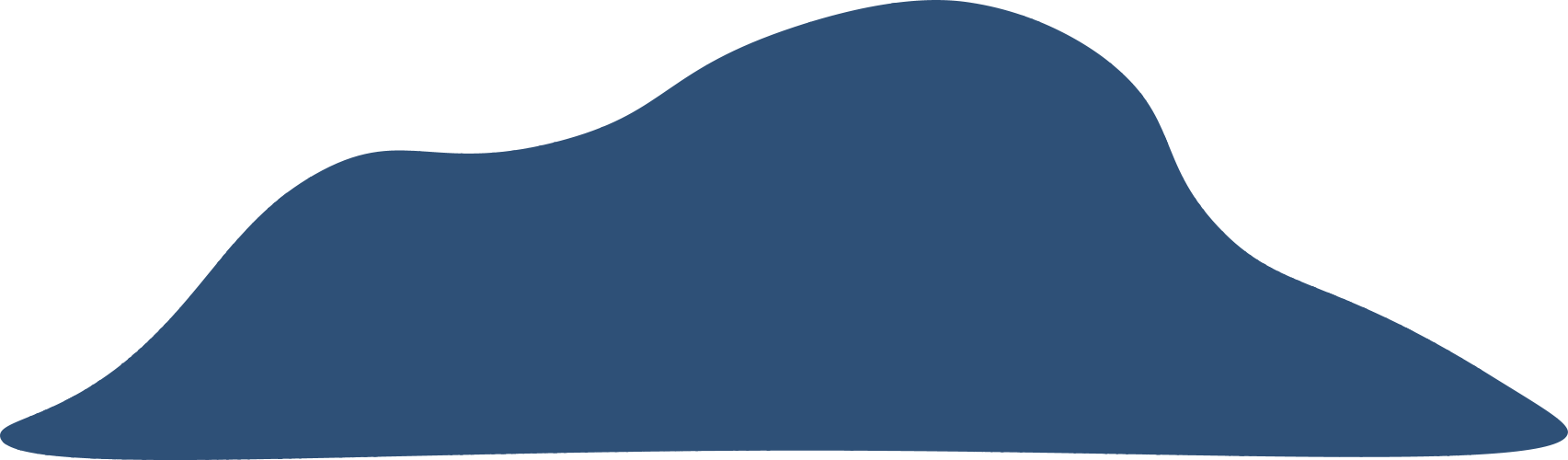 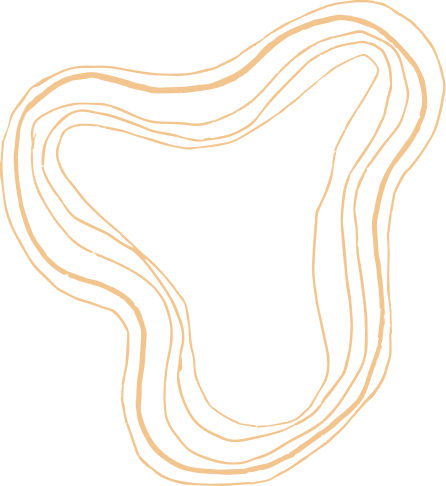 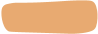 竹ノ下弘久研究会
具体的な研究内容
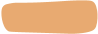 人数・男女比
主に社会階層論や格差・不平等の問題などをテーマに
統計分析を用いて、研究を行っています。
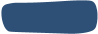 研究内容
子どもの進路選択における家庭の経済状況、
　　　　　　　　　　　　　　　及び親との関わりの関連性
妻下降婚における家事・育児の役割分担の実態
若者の政治参画における階級格差と教育格差
働き方改革前後の男女間の賃金格差について
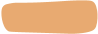 指導方針
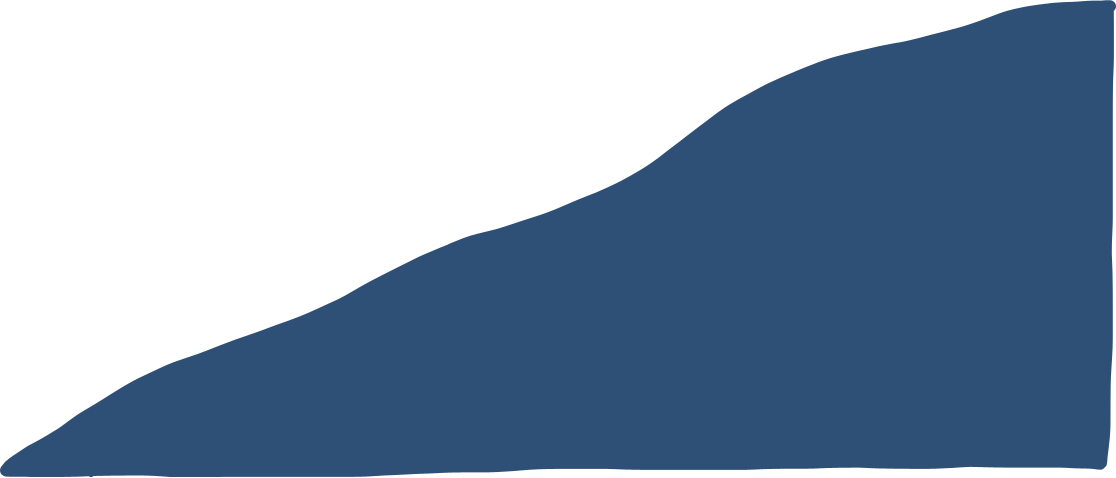 etc....
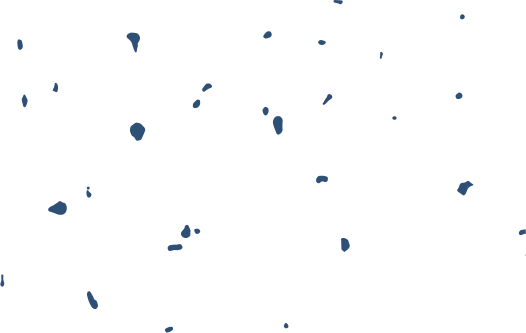 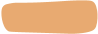 竹ノ下弘久研究会
指導方針
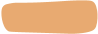 人数・男女比
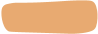 事前に課題文献を読んできたうえで、
竹ノ下教授の解説を交えながら輪読し、
最後にグループディスカッションをする形です。

統計分析に必要な統計学についての学習や
統計ソフトを用いた分析の実習も行います。
研究内容
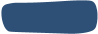 指導方針
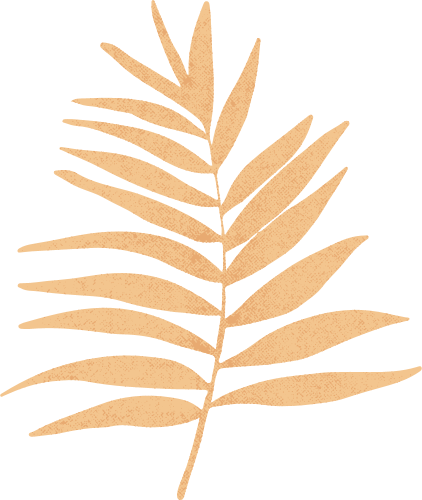 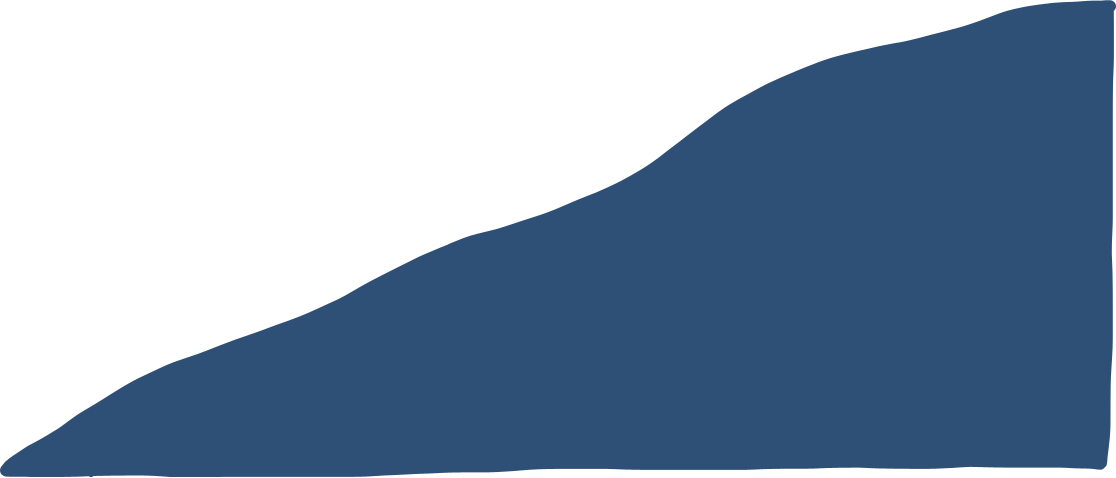 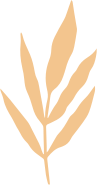 入ゼミ課題について
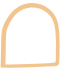 昨年度は...
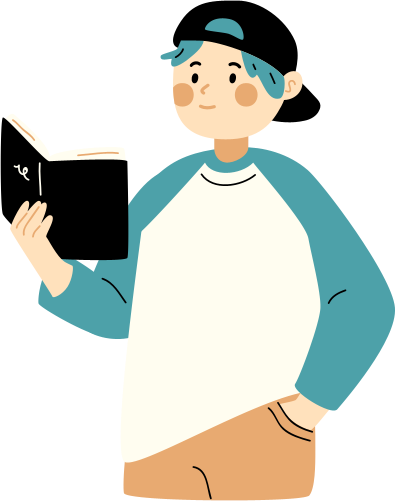 志望理由（400字）
卒業論文で取り上げたいテーマについて（2000字）
課題文献の要約と論評（2000字＆1500字）
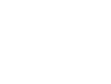 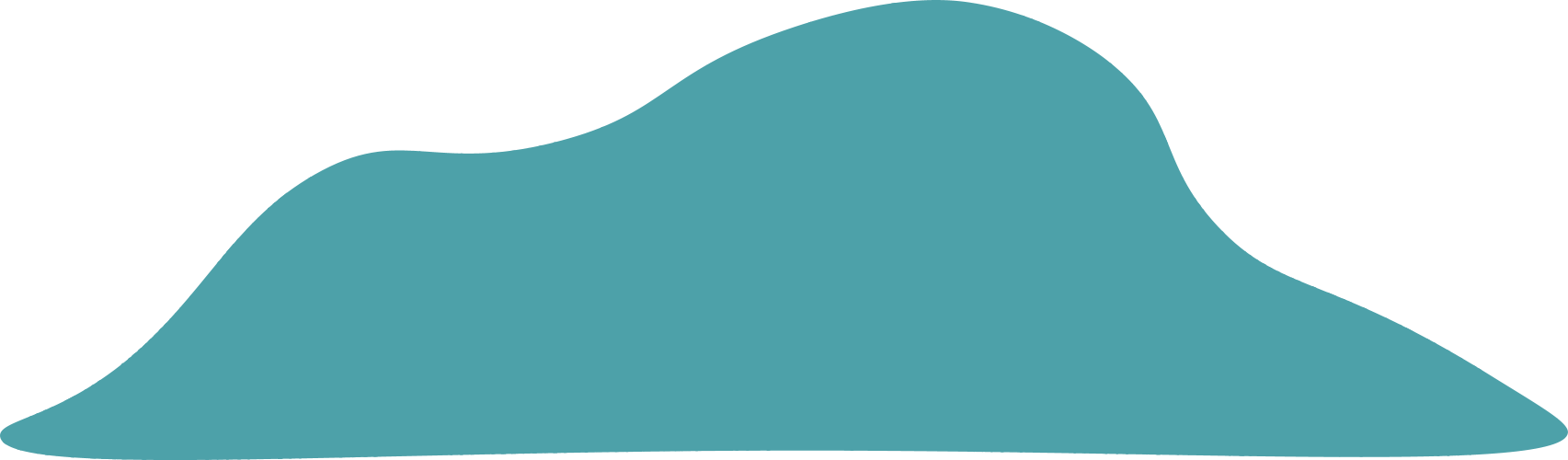 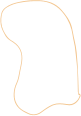 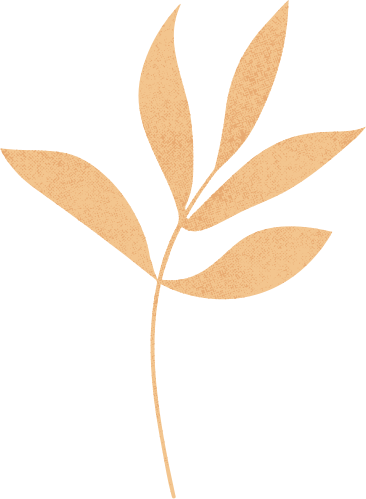 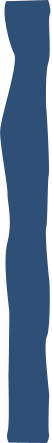 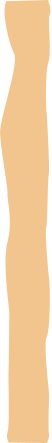 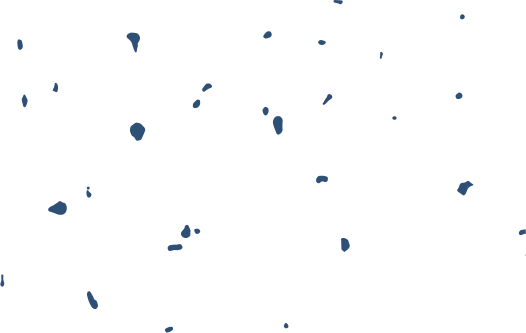 ゼミ員一同、
皆様のご応募
お待ちしております！